PHY 712 Electrodynamics
9-9:50 AM  MWF  Olin 103

Plan for Lecture 3:
Reading: Chapter 1 in JDJ
Review of electrostatics with one-dimensional examples
Poisson and Laplace Equations
Green’s Theorem and their use in electrostatics
1/18/2017
PHY 712  Spring 2017 -- Lecture 3
1
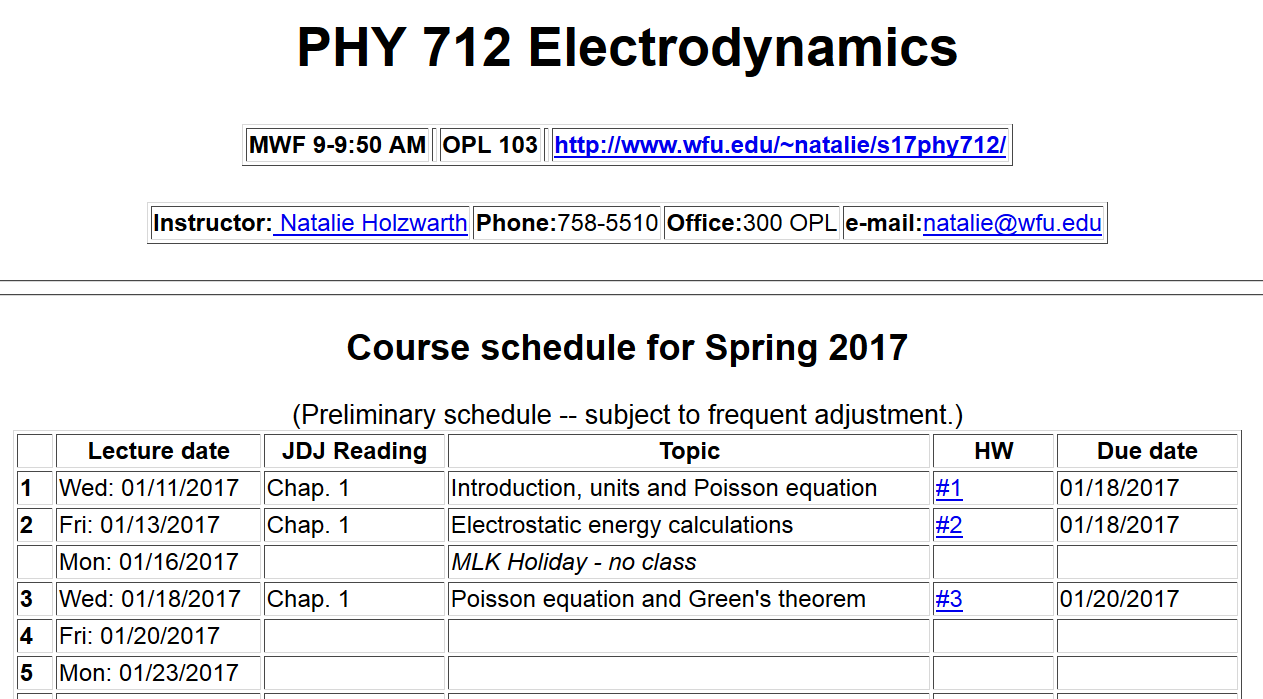 1/18/2017
PHY 712  Spring 2017 -- Lecture 3
2
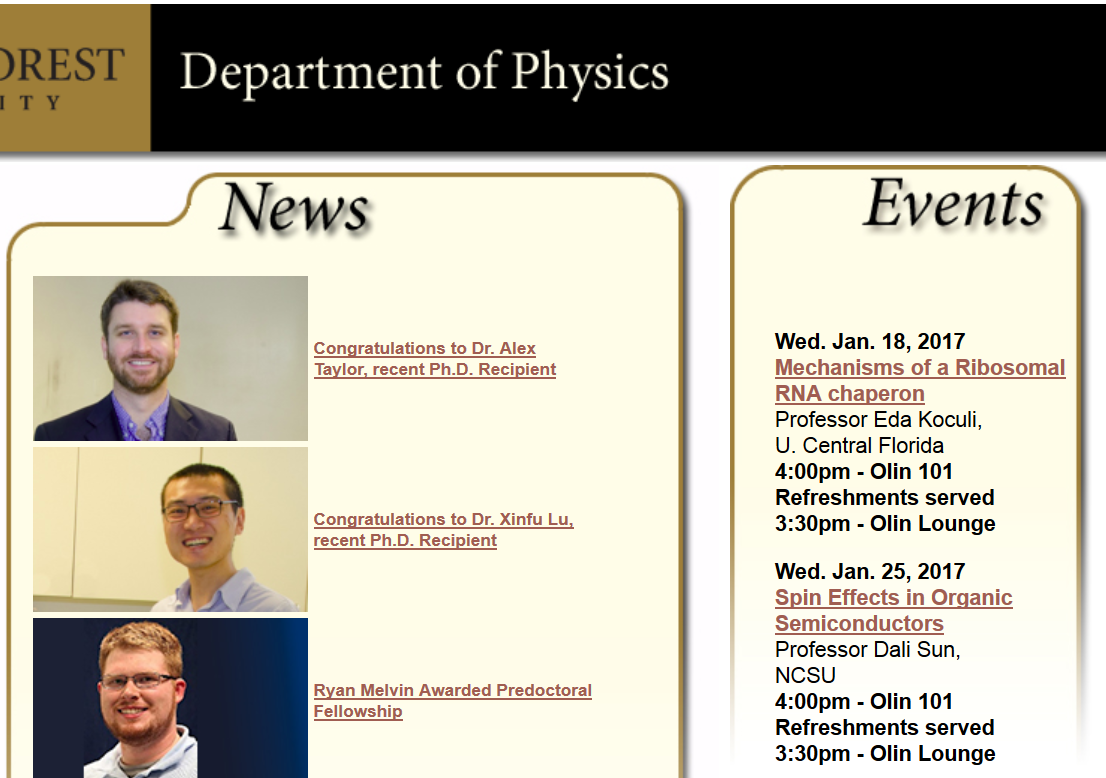 1/18/2017
PHY 712  Spring 2017 -- Lecture 3
3
Poisson and Laplace Equations
We are concerned with finding solutions to the Poisson equation:


and the Laplace equation:
The Laplace equation is the “homogeneous” version of the Poisson equation.  The Green's theorem allows us to determine the electrostatic potential  from volume and surface integrals:
1/18/2017
PHY 712  Spring 2017 -- Lecture 3
4
General comments on Green’s theorem
This general form can be used in 1, 2, or 3 dimensions.   In general, the Green's function must be constructed to satisfy the appropriate (Dirichlet or Neumann) boundary conditions.  Alternatively or in addition, boundary conditions can be adjusted using the fact that for any solution to the Poisson equation,                 other solutions may be generated by use of solutions of the Laplace equation
1/18/2017
PHY 712  Spring 2017 -- Lecture 3
5
“Derivation” of  Green’s Theorem
1/18/2017
PHY 712  Spring 2017 -- Lecture 3
6
“Derivation” of  Green’s Theorem
1/18/2017
PHY 712  Spring 2017 -- Lecture 3
7
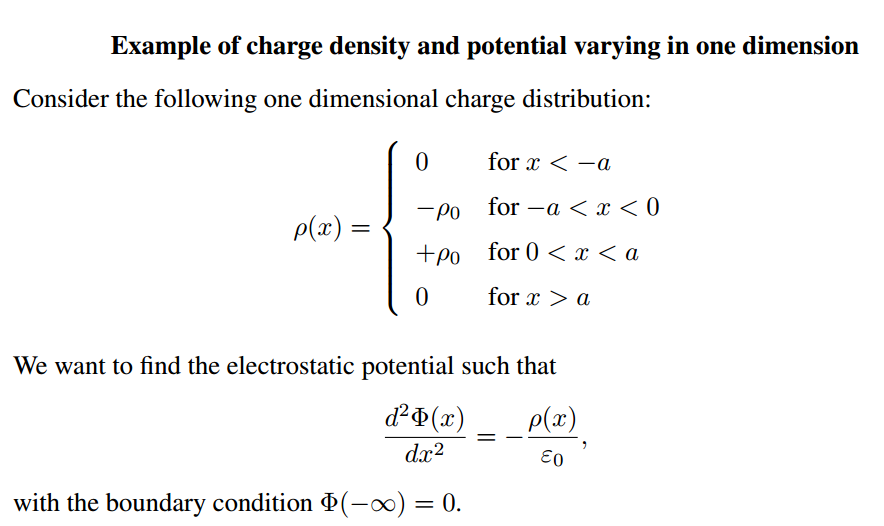 1/18/2017
PHY 712  Spring 2017 -- Lecture 3
8
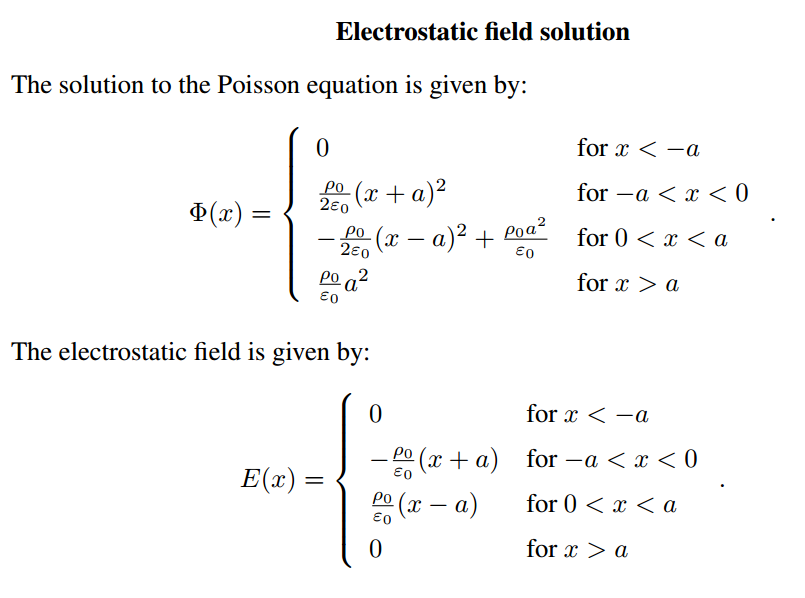 1/18/2017
PHY 712  Spring 2017 -- Lecture 3
9
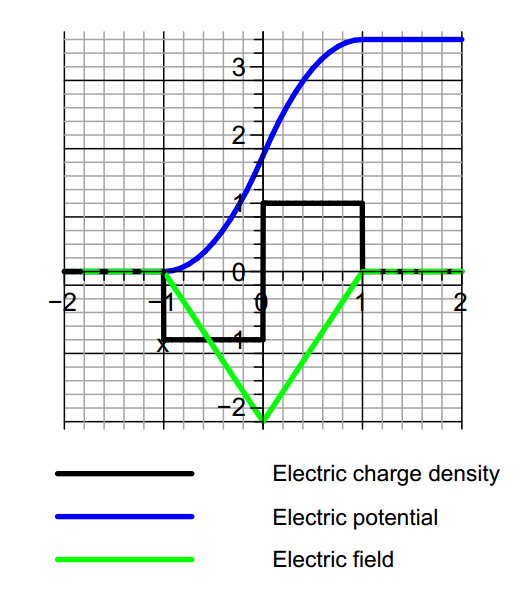 1/18/2017
PHY 712  Spring 2017 -- Lecture 3
10
Comment about the example and solution

This particular example is one that is used to model semiconductor junctions where the charge density is controlled by introducing charged impurities near
the junction. 

The solution of the Poisson equation for this case can be determined by piecewise solution within each of the four regions.   Alternatively, from Green's theorem in one-dimension, one can  use  the Green's function
1/18/2017
PHY 712  Spring 2017 -- Lecture 3
11
Notes on the one-dimensional Green’s function
1/18/2017
PHY 712  Spring 2017 -- Lecture 3
12
Construction of a Green’s function in one dimension
1/18/2017
PHY 712  Spring 2017 -- Lecture 3
13
Summary
1/18/2017
PHY 712  Spring 2017 -- Lecture 3
14
One dimensional Green’s function in practice
This expression gives the same result as previously obtained for the example r(x) and more generally is appropriate  for any neutral charge distribution.
1/18/2017
PHY 712  Spring 2017 -- Lecture 3
15
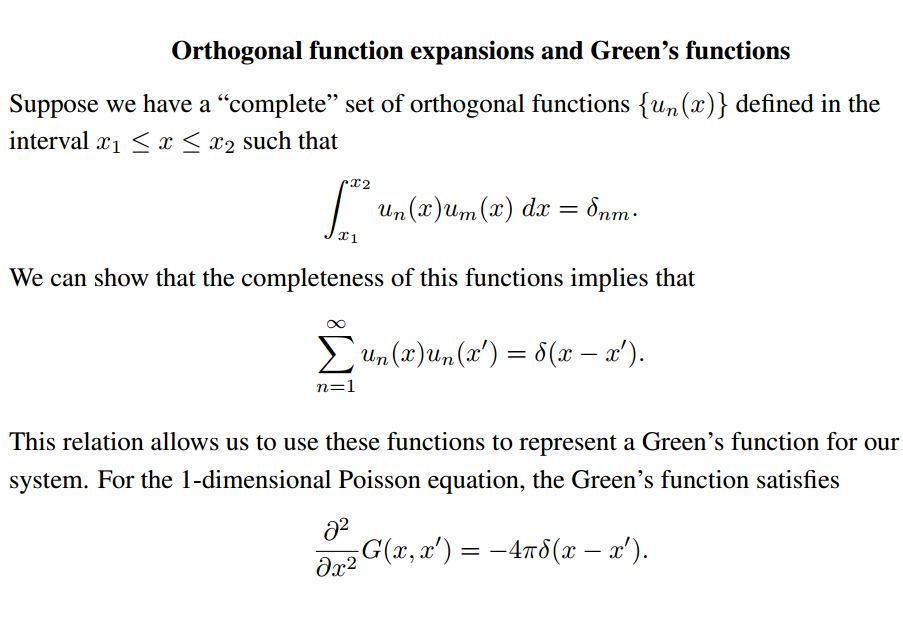 1/18/2017
PHY 712  Spring 2017 -- Lecture 3
16
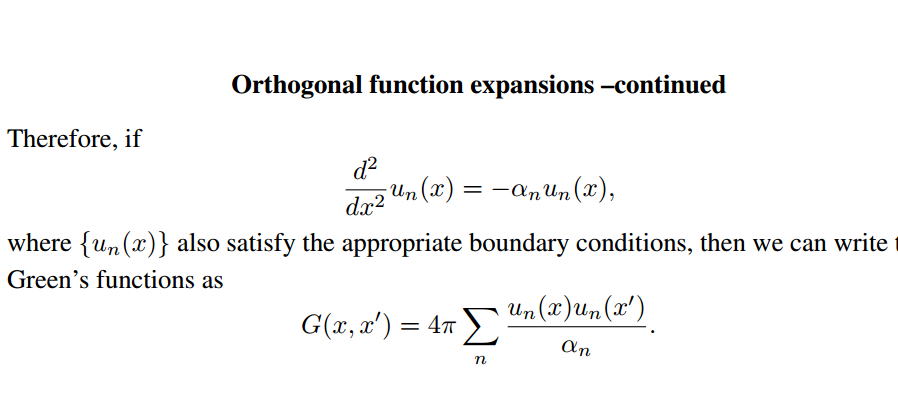 1/18/2017
PHY 712  Spring 2017 -- Lecture 3
17
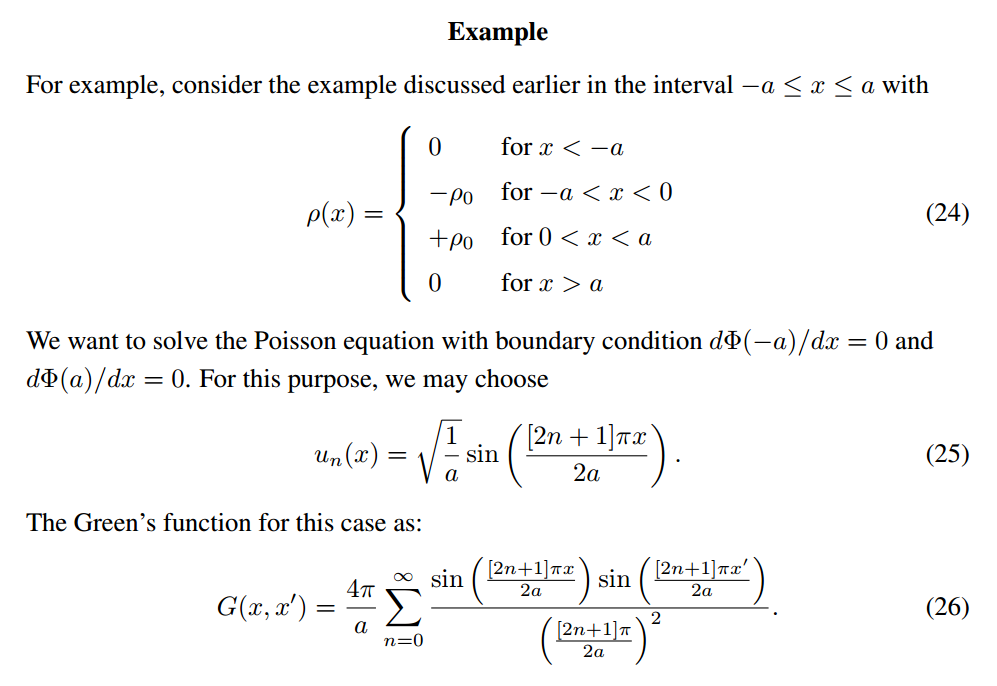 1/18/2017
PHY 712  Spring 2017 -- Lecture 3
18
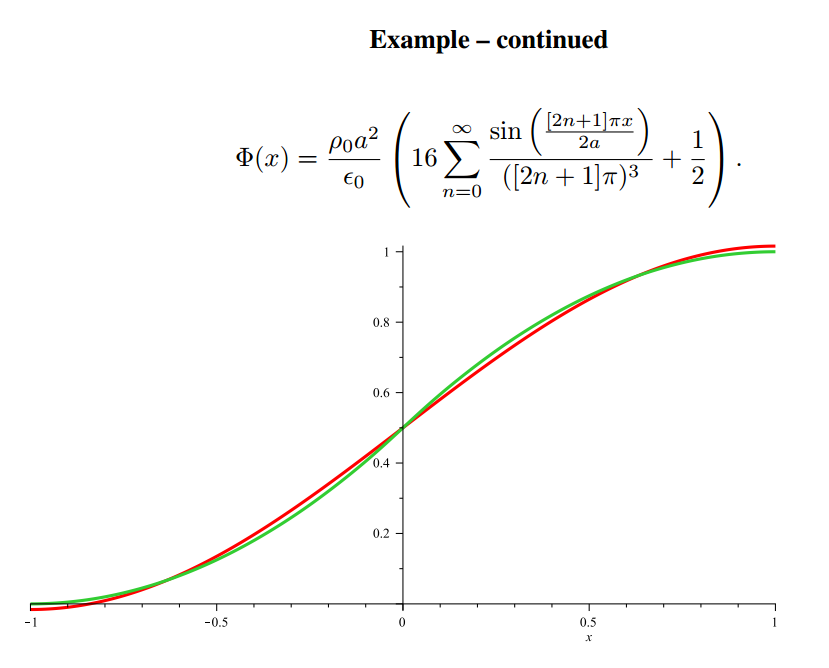 1/18/2017
PHY 712  Spring 2017 -- Lecture 3
19